La distribuzione spaziale dei fattori produttivi e l’organizzazione della produzione
Visione tradizionale
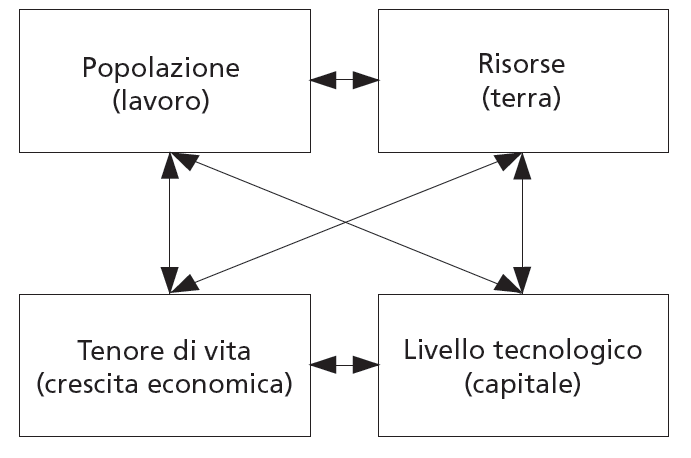 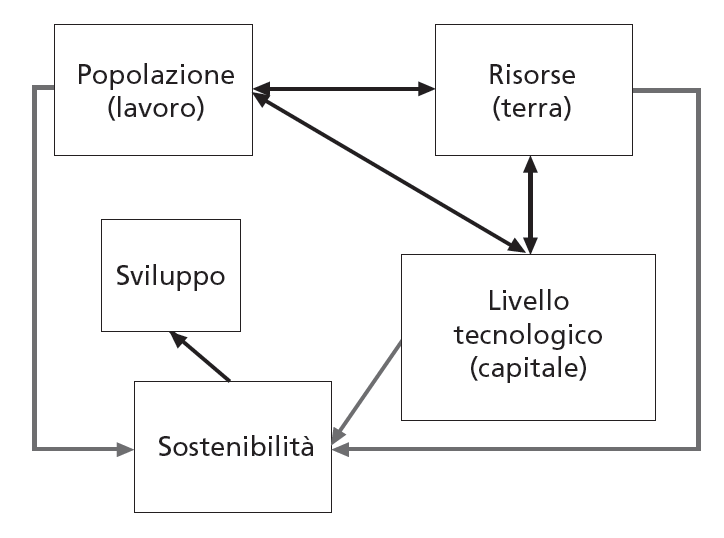 Visione alternativa
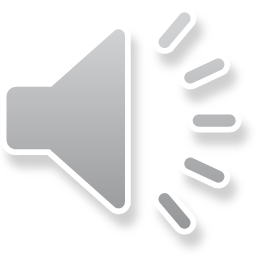 Fonte: Morelli, 2010